入职培训课程介绍介及高级管理人员承诺
H3SE 入职培训
模块 TCG 1.1
本模块目的
本模块结束时：

了解参加入职培训课程的目的和意图，以及培训方法。 

了解并且能够表述高层管理人员的承诺以及 H3SE观点（卫生/健康、可靠、安全、社会和环境）。
H3SE 入职培训 - TCG 1.1 – 高级管理人员介绍和承诺 – V2
H3SE 入职培训 - TCG 1.1 – 高级管理人员介绍和承诺 – V2
2
您的入职培训课程
您的入职培训课程的目的是确保：

集团所有职员对 H3SE 拥有同样的理解和基本能力。
该认知和能力与您今天所任职位相符。
H3SE 价值在您日常工作中作为一种生存方式扎根下来 。

培训课程初期结束时： 
颁发H3SE 通行证 ，证明您已参加本模块培训：在道达尔工作的真正通行证。
H3SE 入职培训 - TCG 1.1 – 高级管理人员介绍和承诺 – V1
H3SE 入职培训 - TCG 1.1 – 高级管理人员介绍和承诺 – V2
3
道达尔简介
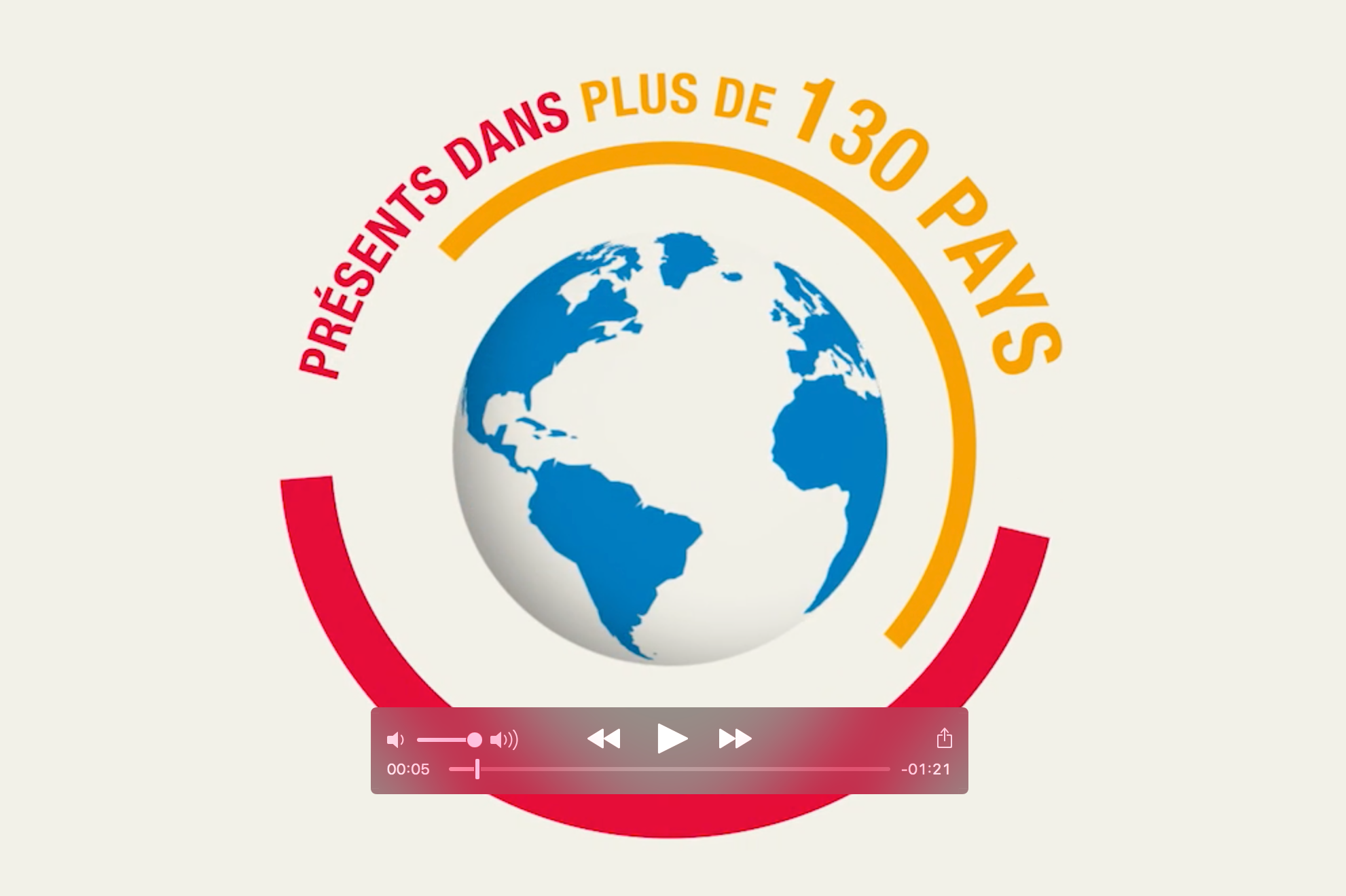 H3SE 入职培训 - TCG 1.1 – 高级管理人员绍介和承诺 – V1
H3SE 入职培训 - TCG 1.1 – 高级管理人员介绍和承诺 – V2
4
道达尔简介
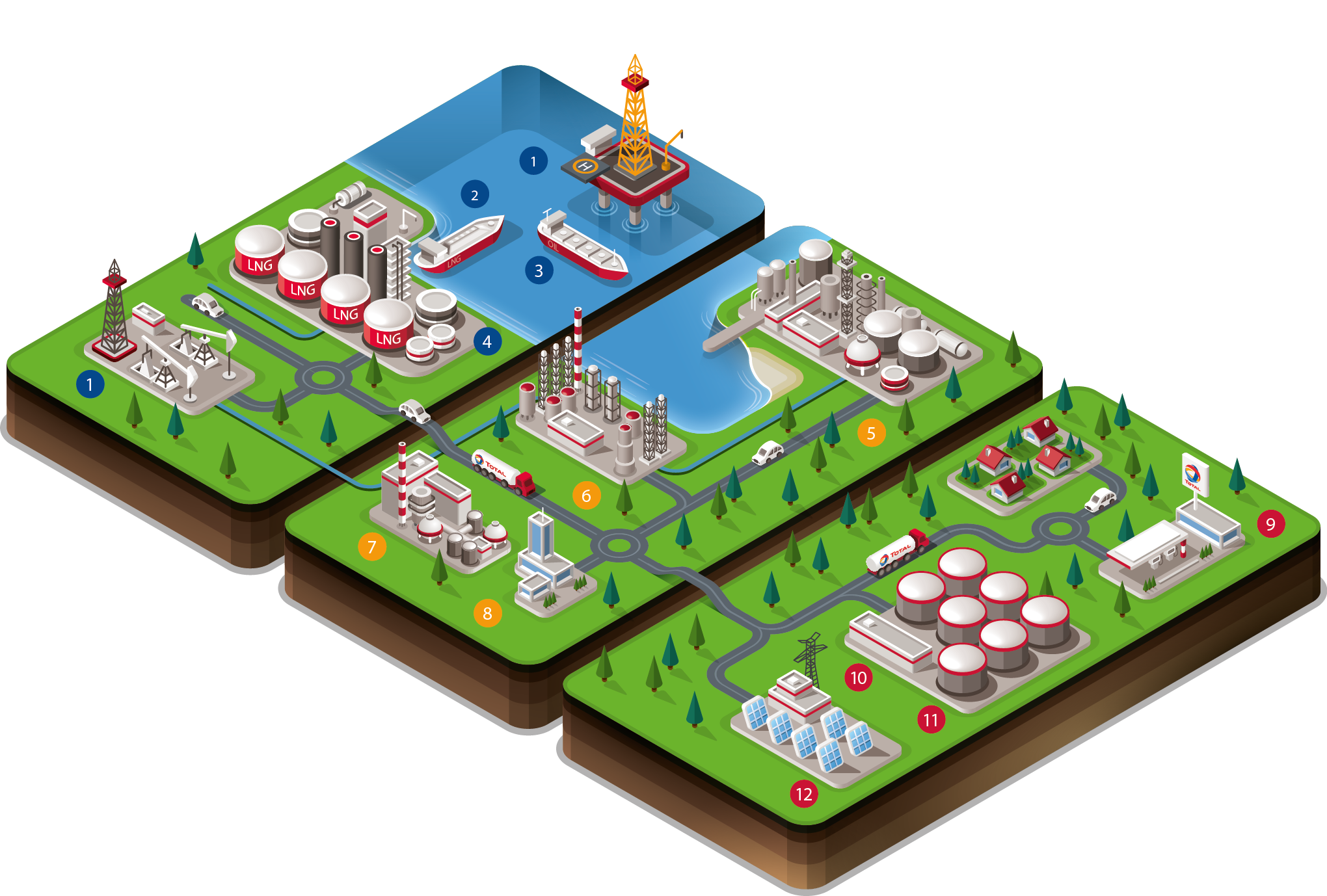 上游
石油和/或天然气生产
1
2
甲烷
3
石油勘探
液化/再气化
4
精炼化学
5
炼油厂
6
石化厂
7
特种化学品
8
贸易办公室
营销& 服务
9
油站
10
润滑油厂
11
油库
12
太阳板
H3SE 入职培训 - TCG 1.1 – 高级管理人员介绍和承诺 – V1
H3SE 入职培训 - TCG 1.1 – 高级管理人员介绍和承诺 – V2
5
道达尔和 H3SE
关键：
人员、环境和财产保护，
我们业务的可持续性。
 
愿望：
避免造成人身伤害，控制我们经营的内在风险。
减少工地对环境（水、空气、垃圾、噪音、气味和环境）的影响。
成为当地生活的参与者，并满足利益相关各方的期望。
保护员工。
H3SE 入职培训 - TCG 1.1 – 高级管理人员介绍和承诺 – V1
H3SE 入职培训 - TCG 1.1 – 高级管理人员介绍和承诺 – V2
6
什么是 H3SE？
卫生/健康：员工和居民的健康保护。
安全：保护员工和设施，远离我们业务相关风险。
安全：保护集团应对外部事件（政治、地缘政治、犯罪，等）
社会：尊重各相关利益方。
环境：各类污染防护。
H3SE 入职培训 - TCG 1.1 – 高级管理人员介绍和承诺 – V1
H3SE 入职培训 - TCG 1.1 – 高级管理人员介绍和承诺 – V2
7
H3SE 风险示例
安全：碳氢化合物爆炸或起火。
安全：政治不稳定或恐怖主义危险。
社会：对我们设施沿岸居民带来的风险。
环境：碳氢化合物泄露引起的水污染或土壤污染。
H3SE 入职培训 - TCG 1.1 – 高级管理人员介绍和承诺 – V1
H3SE 入职培训 - TCG 1.1 – 高级管理人员介绍和承诺 – V2
8
分3 次 4 个预定课程
H3SE 
道达尔集团

集团共同 核心
（TCG）
H3SE 
在我的分公司

工地 业务 共同核心
（TCAS）
H3SE 
我的职位

技术或非技术共同 核心
（TCT 或 TCNT）
课程 1 - 非技术支持和运营人员（5 天）
J1&2
课程 2 - 运营支持人员（10 天）
课程 3 - 工业场地运营（20 天）
课程 4 - 加油员、司机、运营复合型操作员（9 天）
护照
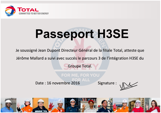 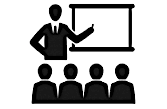 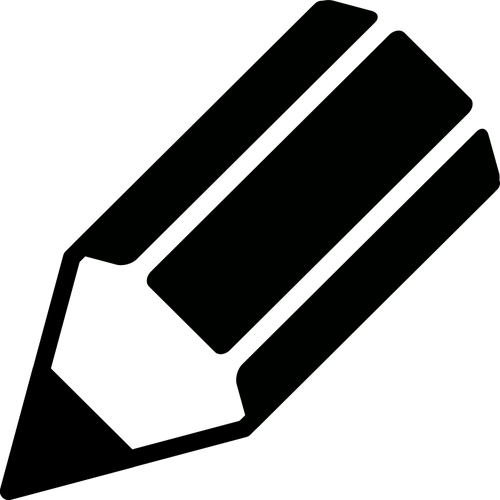 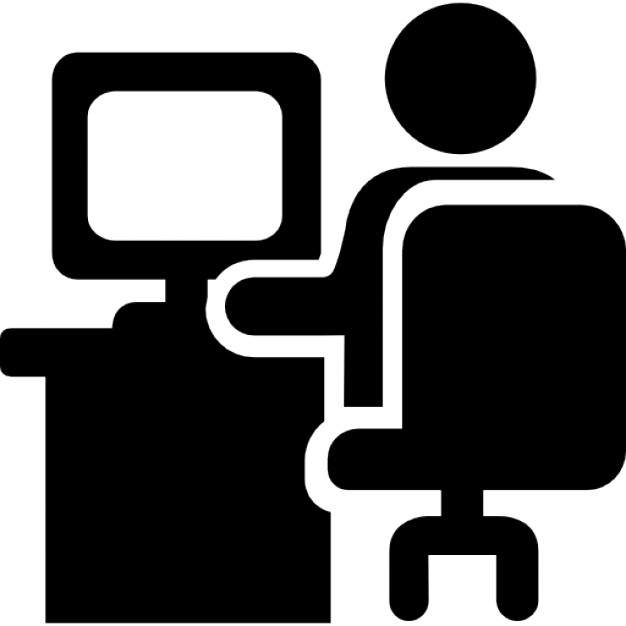 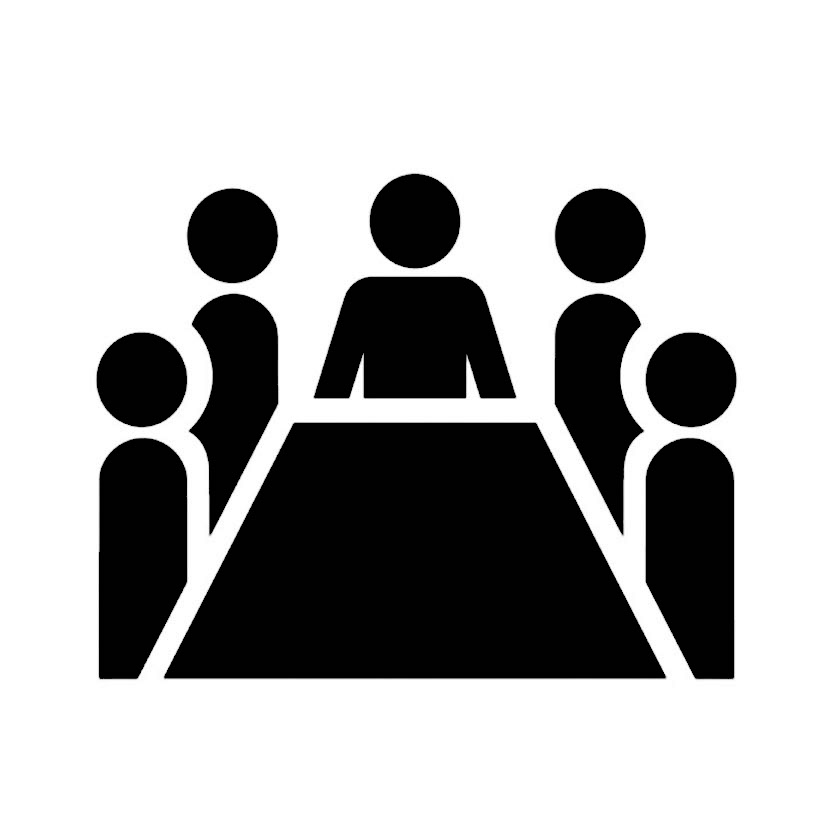 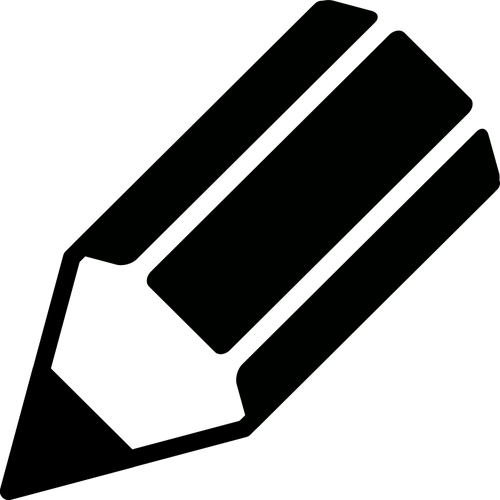 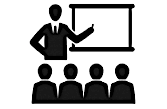 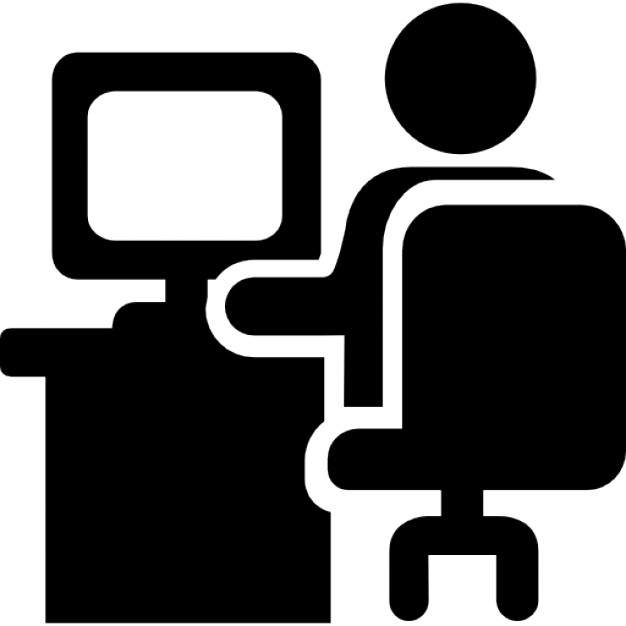 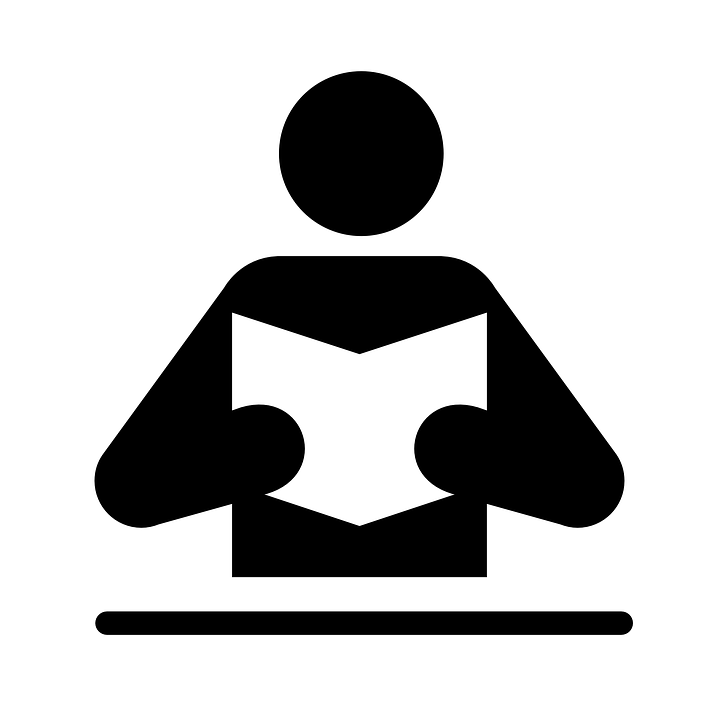 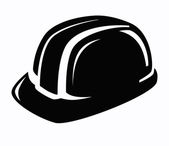 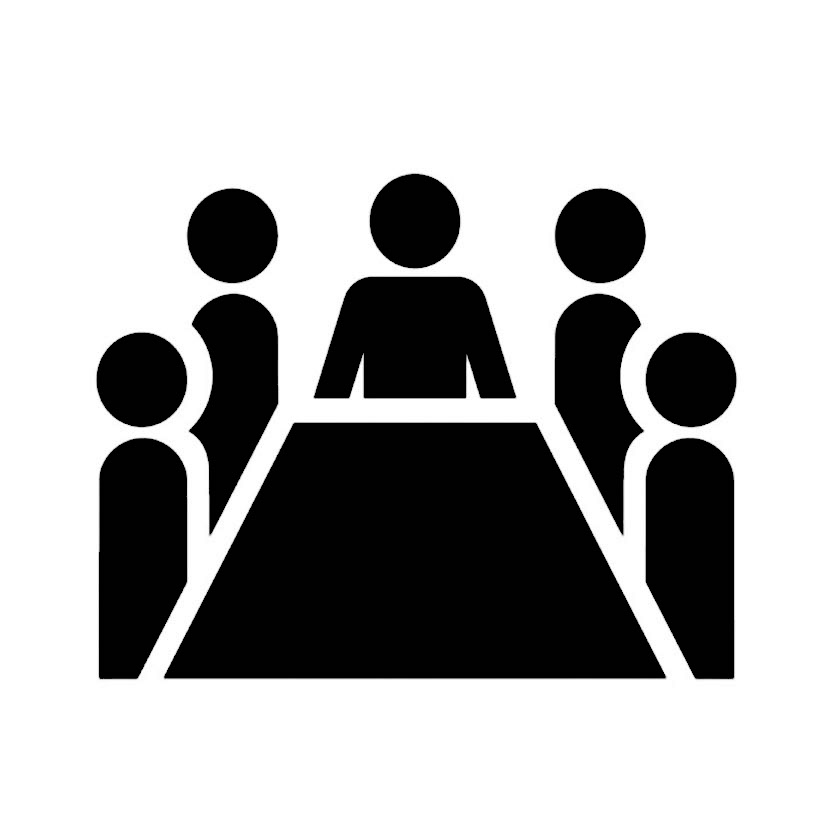 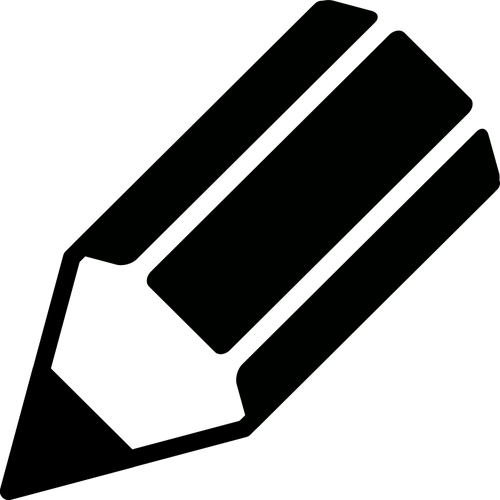 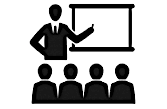 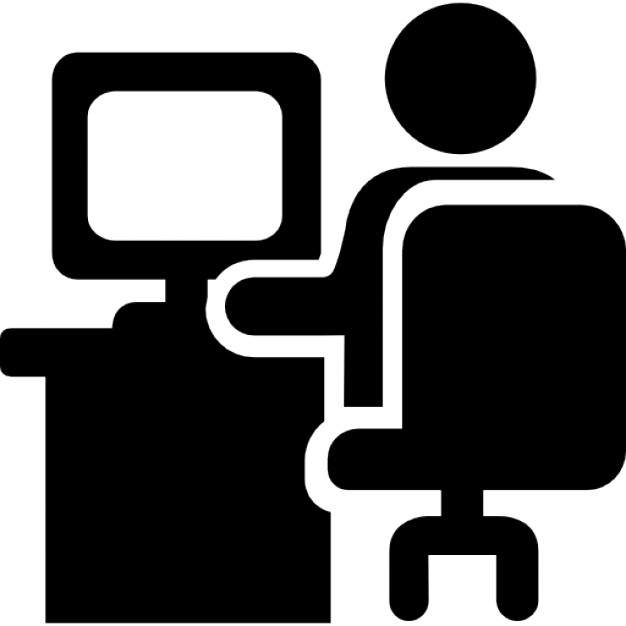 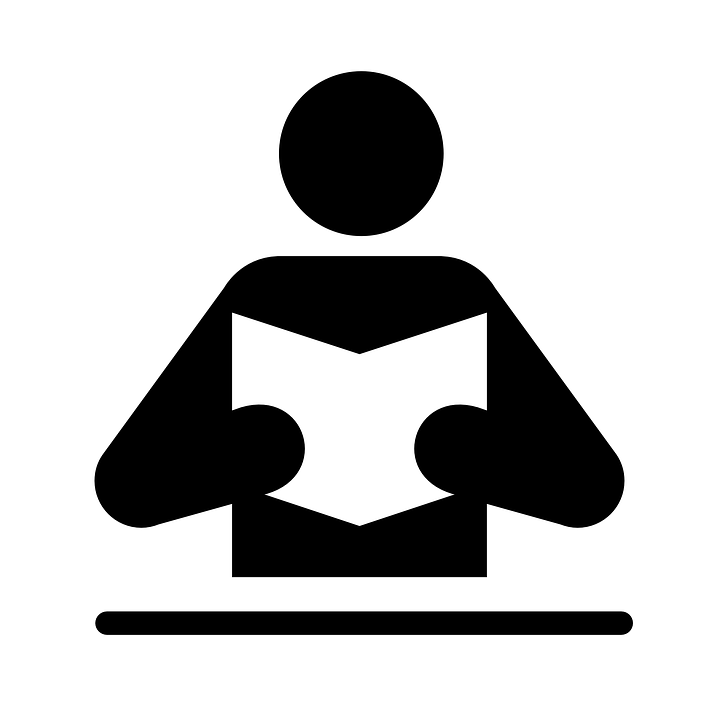 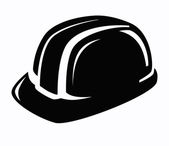 一经聘用，立即开始培训，新员工需在 3 到 6 个月内完成课程
3 到 6 个月
第 1 天：HSE 及其 N+1，至少学习宪章+HSE 承诺+ROR 在线学习+现场+其他 TCG 主题。

集团所有 CDI(长期约聘) 新进职员。CDD (定期约聘)和根据分公司决定签约人员
9
H3SE 入职培训 - TCG 1.1 – 高级管理人员介绍和承诺 – V2
集团董事长 Patrick pouyanné 讲话
PP 视频
H3SE 入职培训 - TCG 1.1 – 高级管理人员介绍和承诺 – V2
10
PATRICK POUYANNÉ 的承诺
对您来说，这个视频的关键词和核心观点是什么？
 
Patrick Pouyanné 的讲话给您印象最深或让您最震撼的是什么？ 
 
怎么概括他对 H3SE 的承诺？
H3SE 入职培训 - TCG 1.1 – 高级管理人员介绍和承诺 – V1
H3SE 入职培训 - TCG 1.1 – 高级管理人员介绍和承诺 – V2
11
第一个模块结束
课程 1 – 非技术支持及运营人员（4 天半室内培训+5 天培训/实践，3 个月内完成）
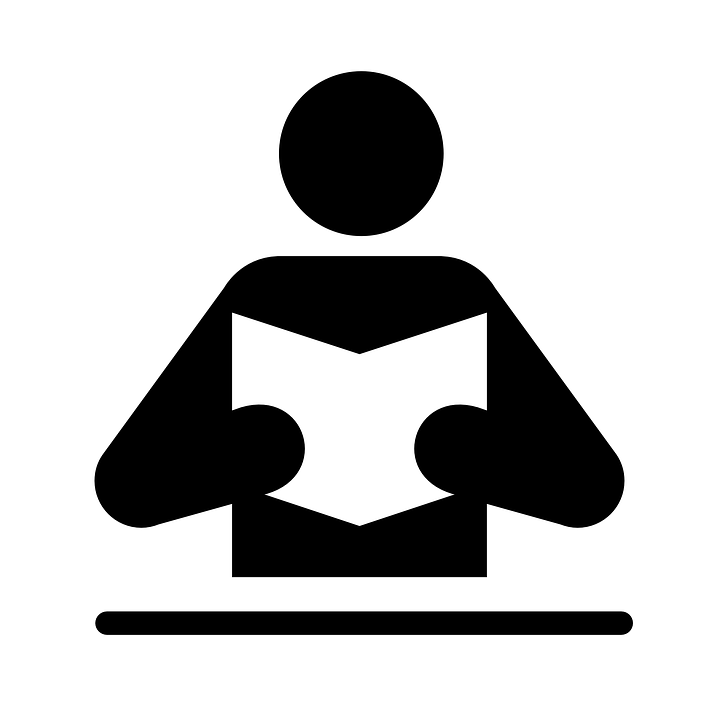 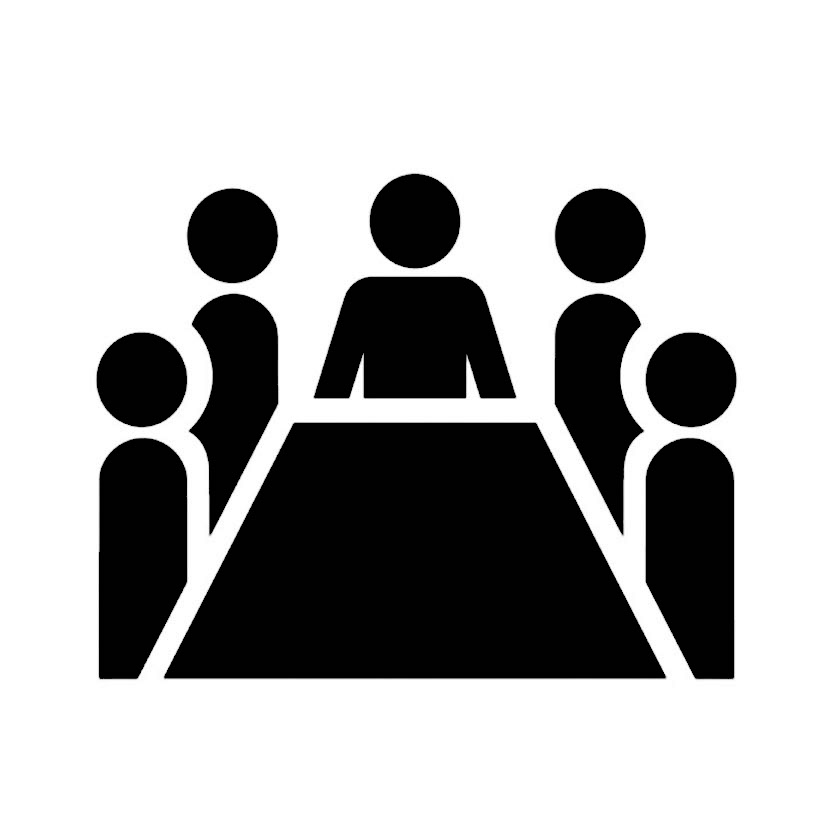 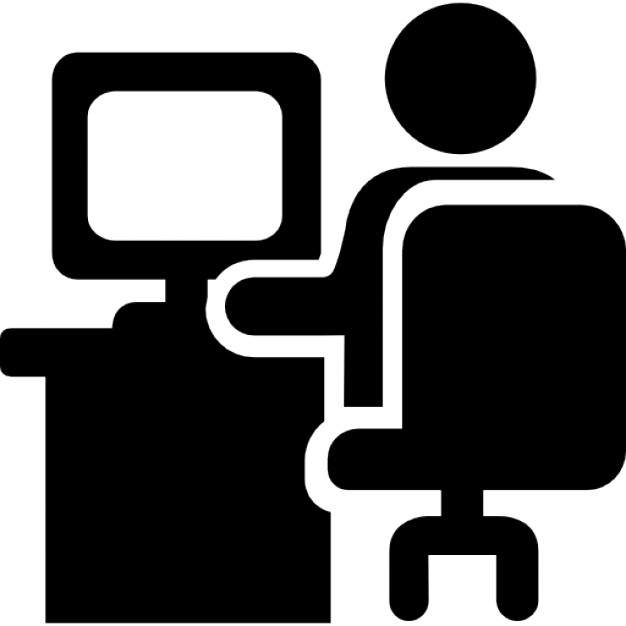 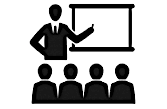 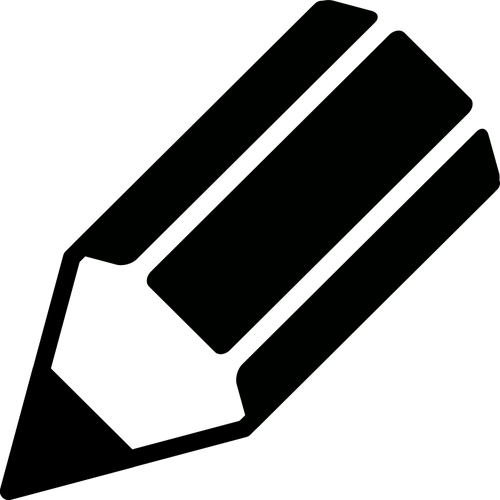 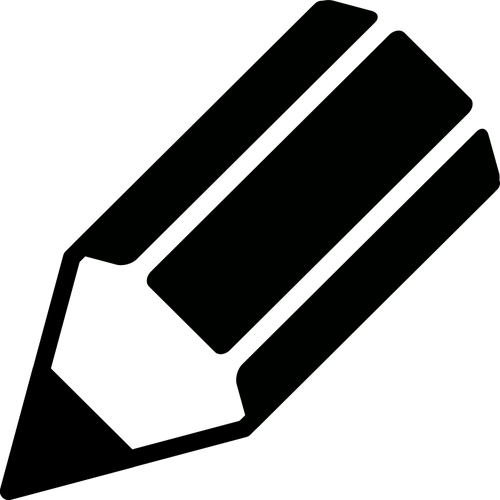 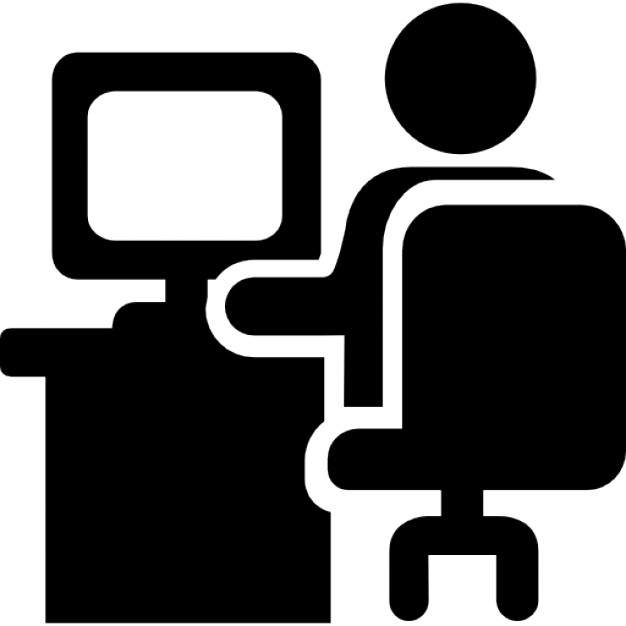 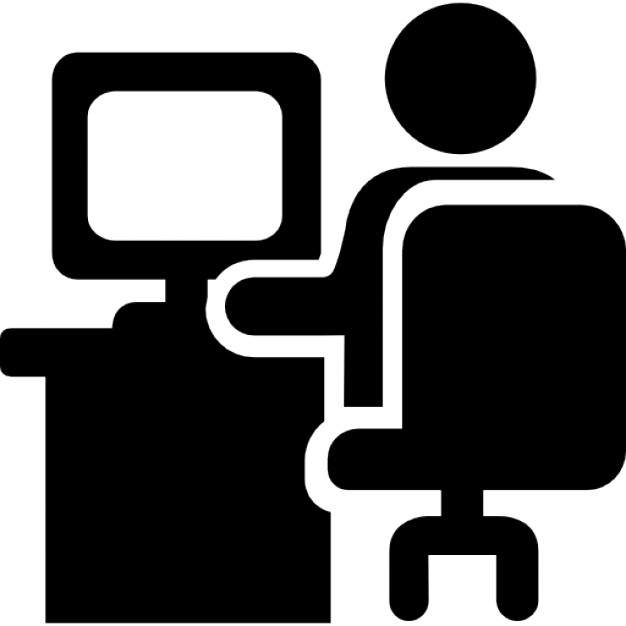 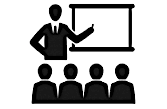 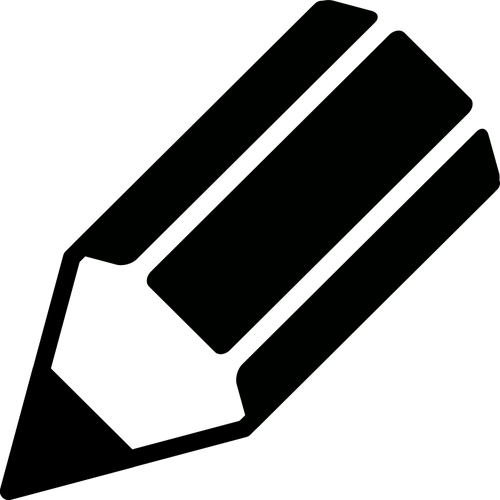 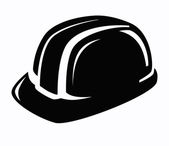 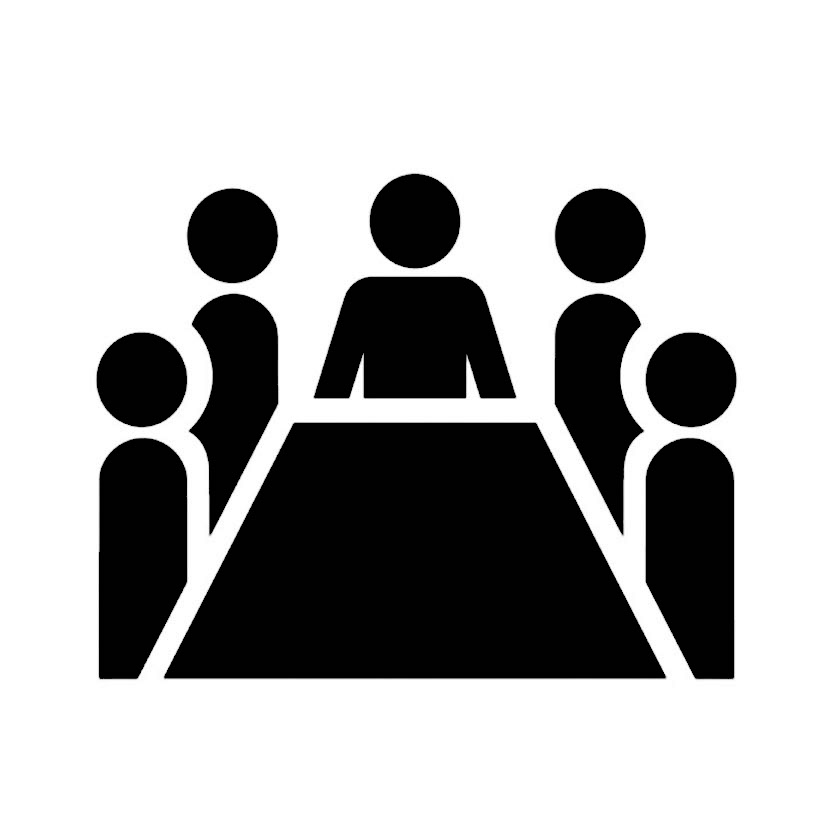 第 1 天
第 3 天
第 2 天
招聘
3 个月
在线学习、自我培训
虚拟教室
演练、模拟
小组讨论等
实地（陪同、审核、考察、“阴影区”等）
培训师进行演示
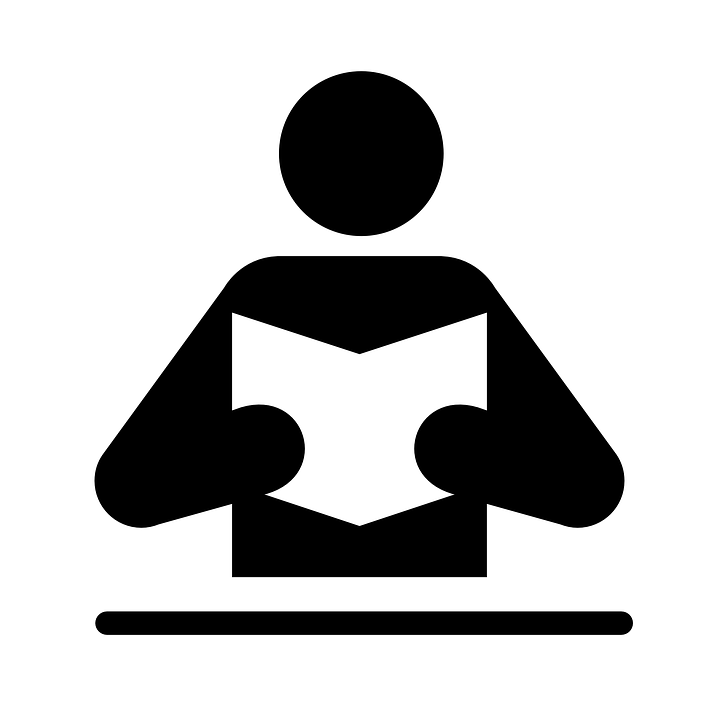 个人工作、参考阅读等
与参与者交流、管理层演示等
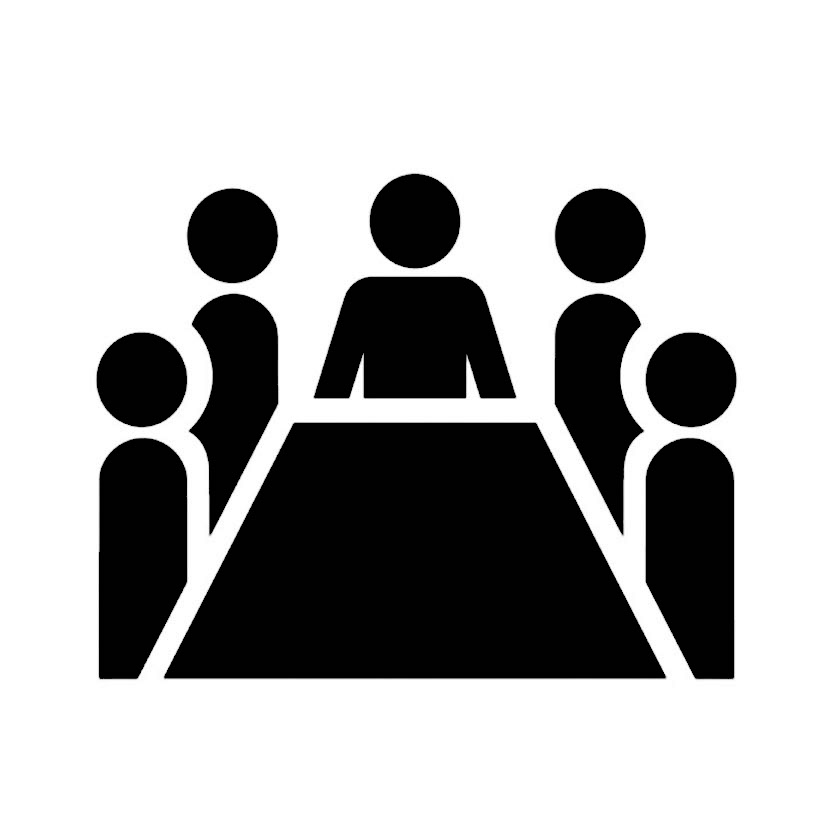 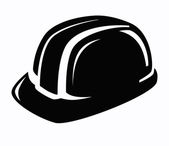 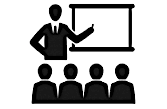 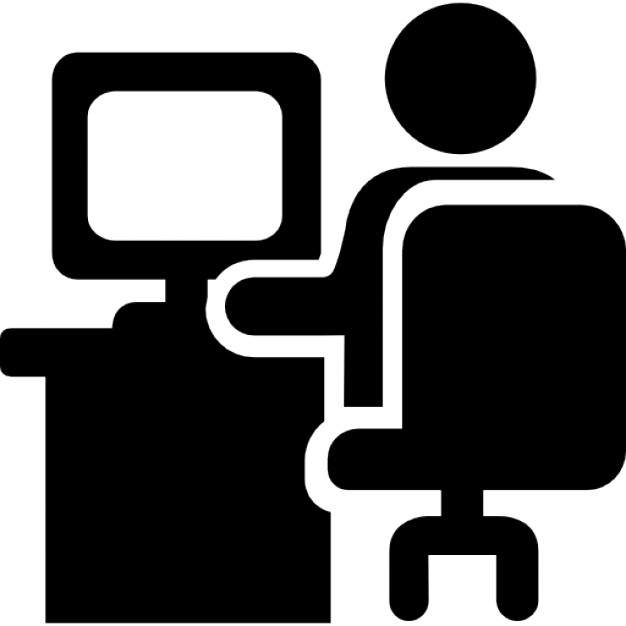 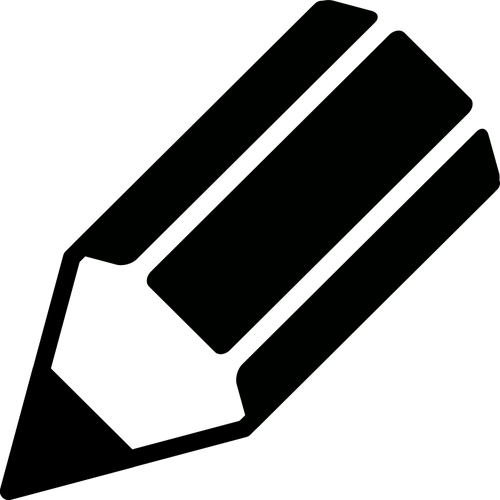 13
课程 2 – 运营支持人员(室内培训 5 天加 5 天培训/实践，3 个月内完成）
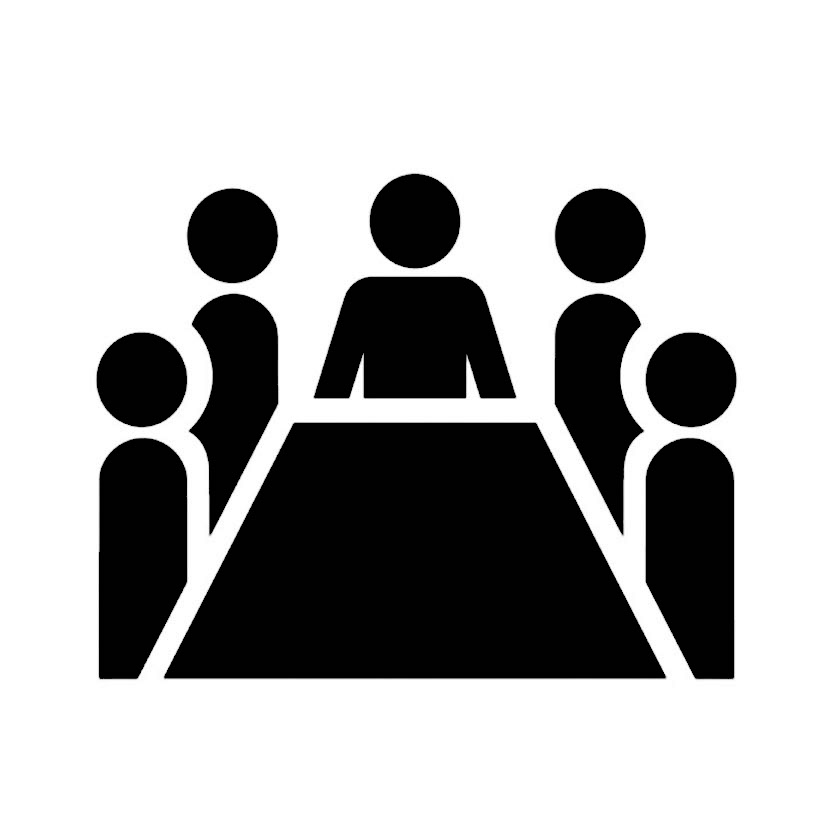 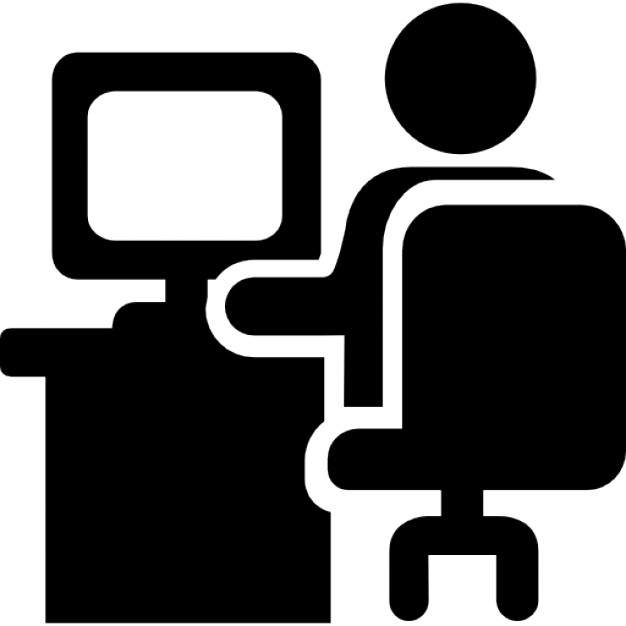 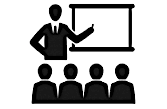 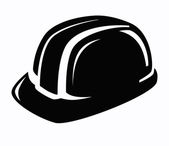 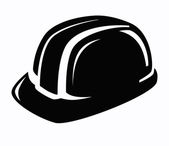 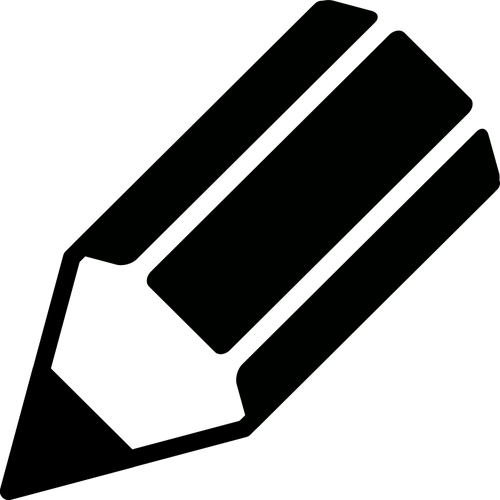 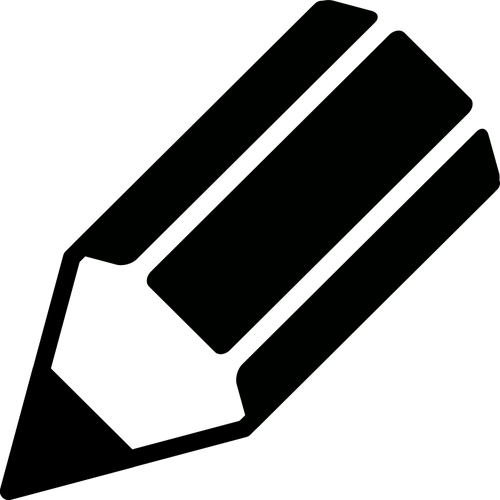 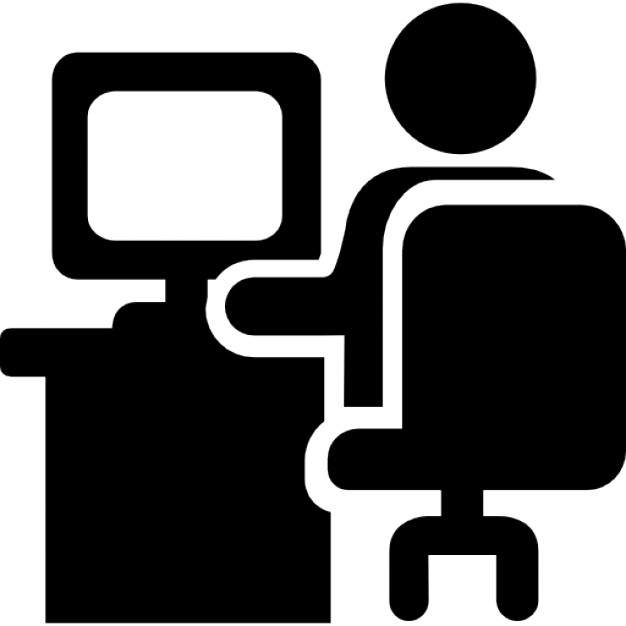 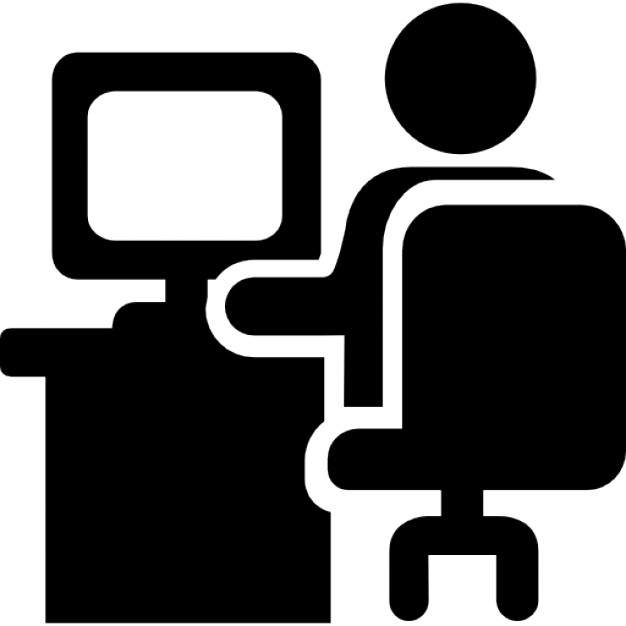 整体共同核心（3 天）
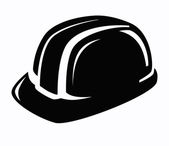 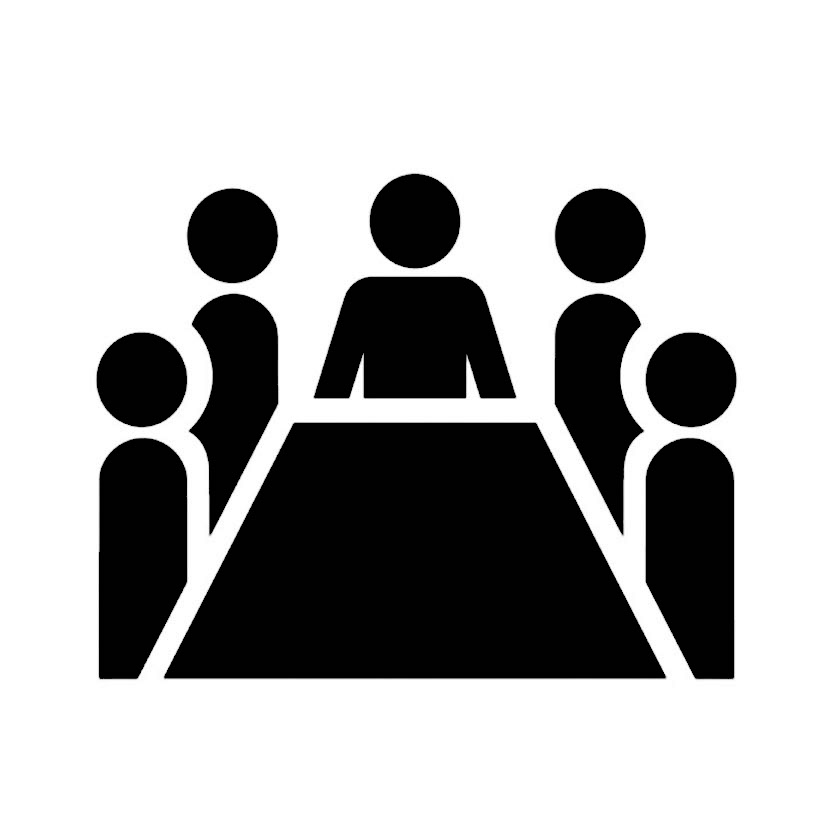 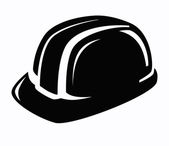 第 4 天
第 5 天
第 6 天
招聘
3 个月
演练、模拟
小组讨论等
实地（陪同、审核、考察、“阴影区”等）
在线学习、自我培训
虚拟教室
培训师进行演示
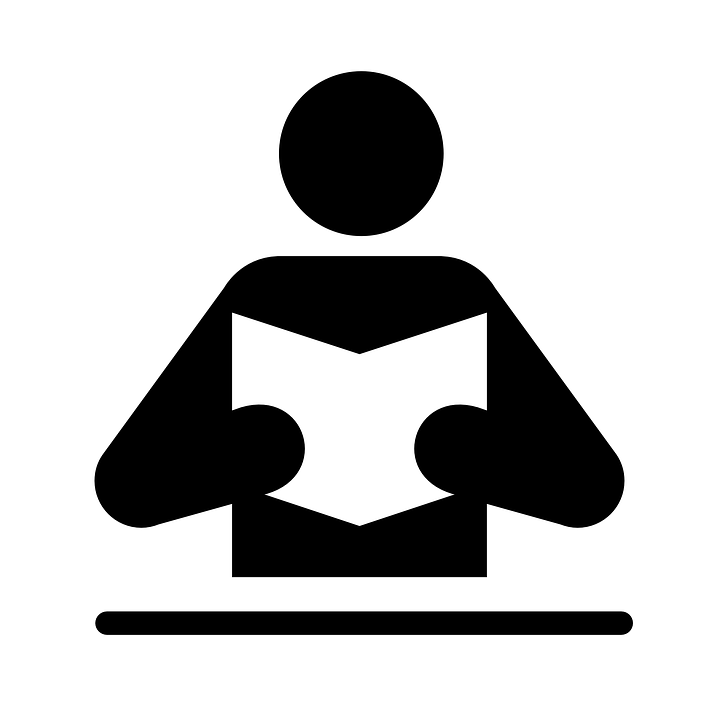 个人工作、参考阅读等
与参与者交流、管理层演示等
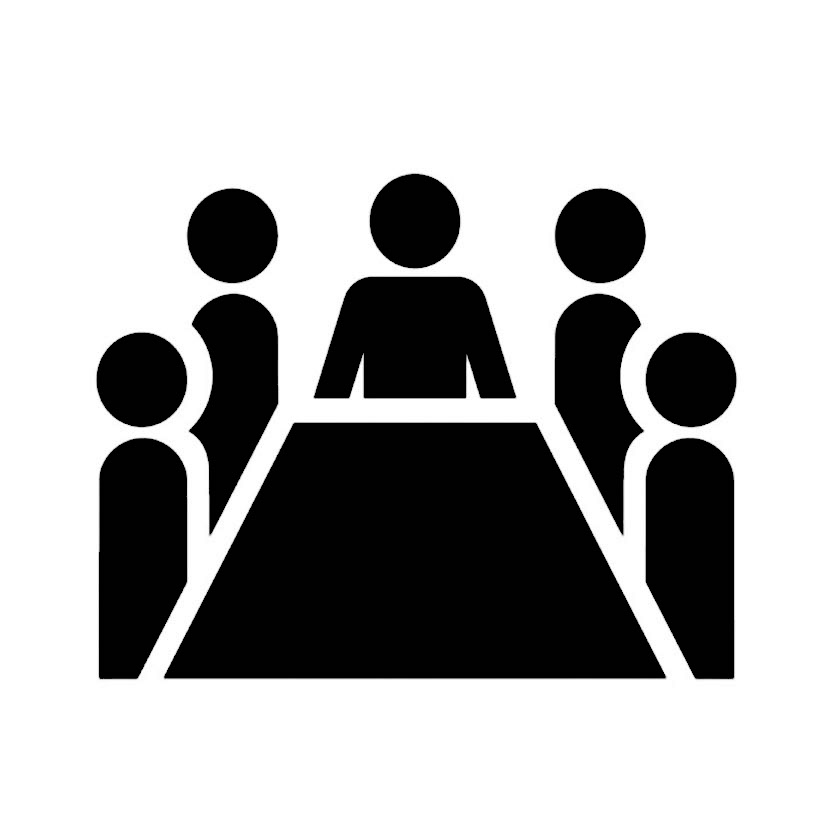 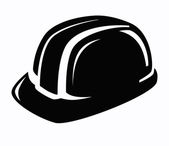 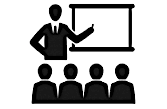 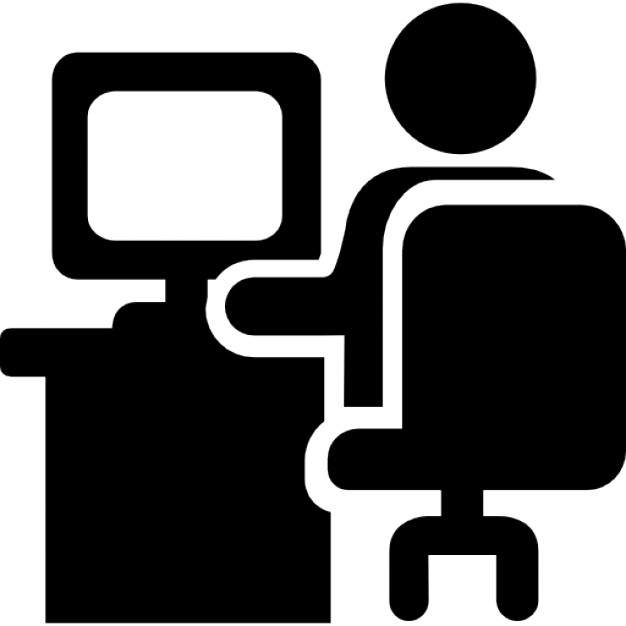 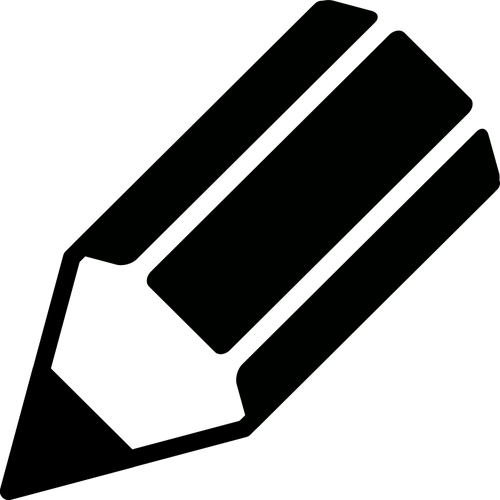 14
课程 3 – 工业场地运营(室内培训 8 天加 15 天培训/实践，6 个月内完成）
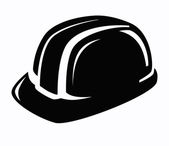 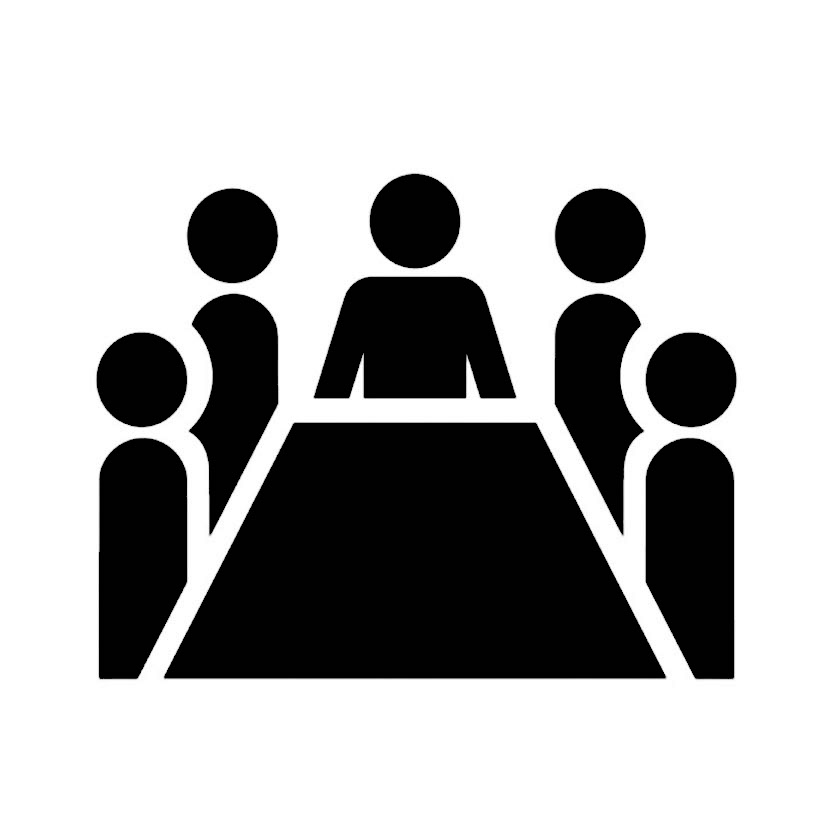 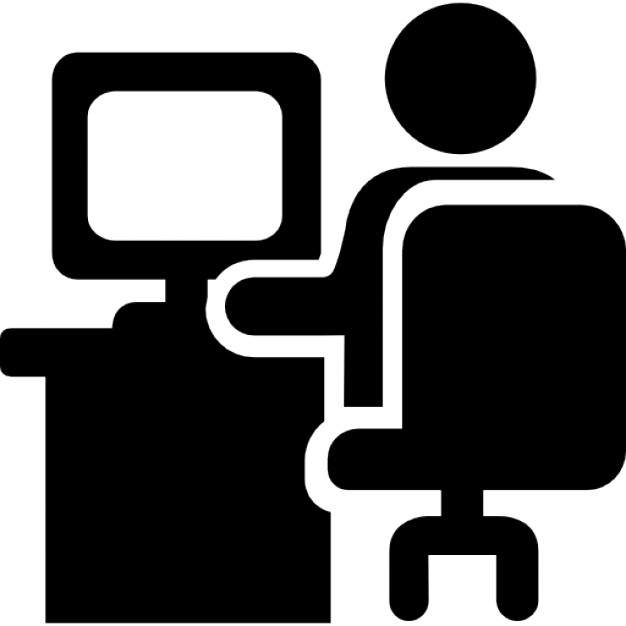 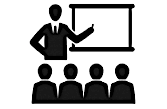 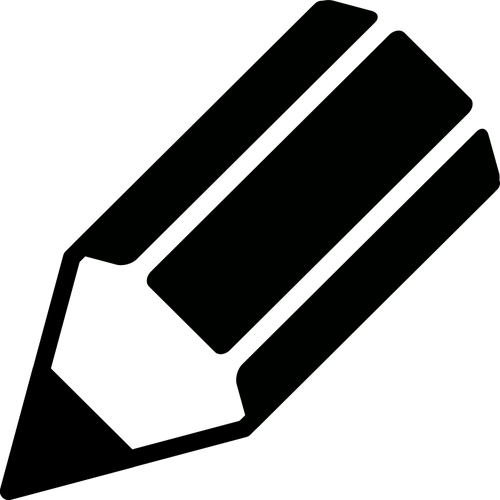 实地演练（3 天）
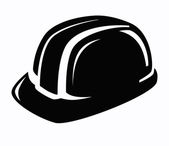 工地业务共同核心（2 天）
整体共同核心（3 天）
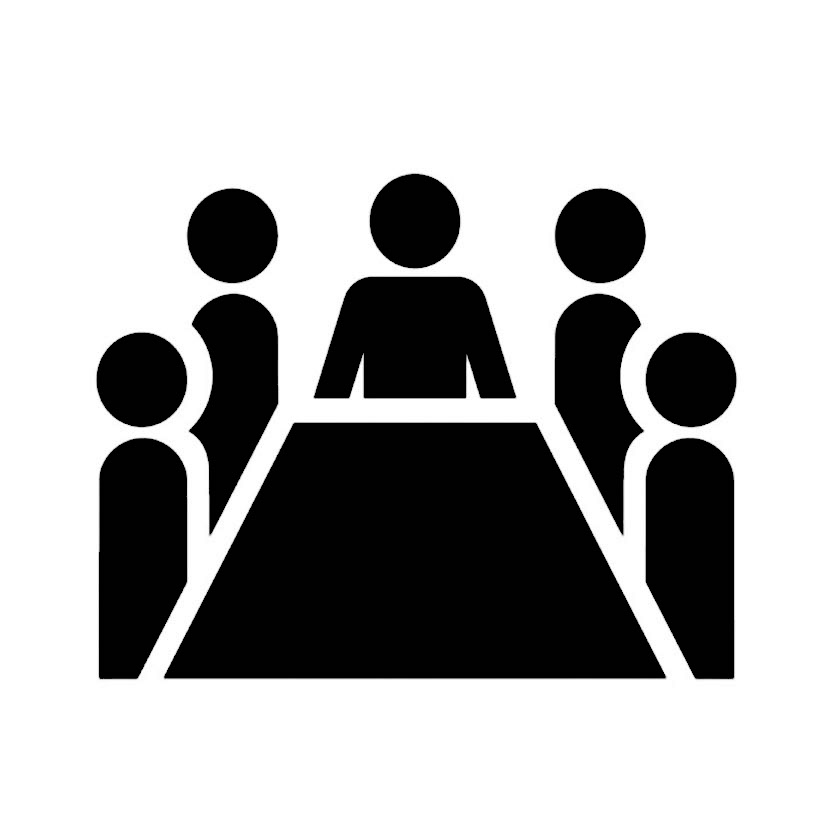 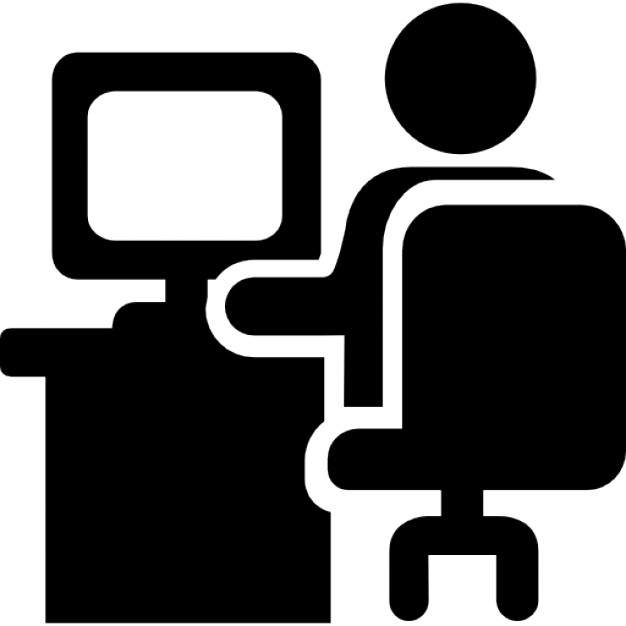 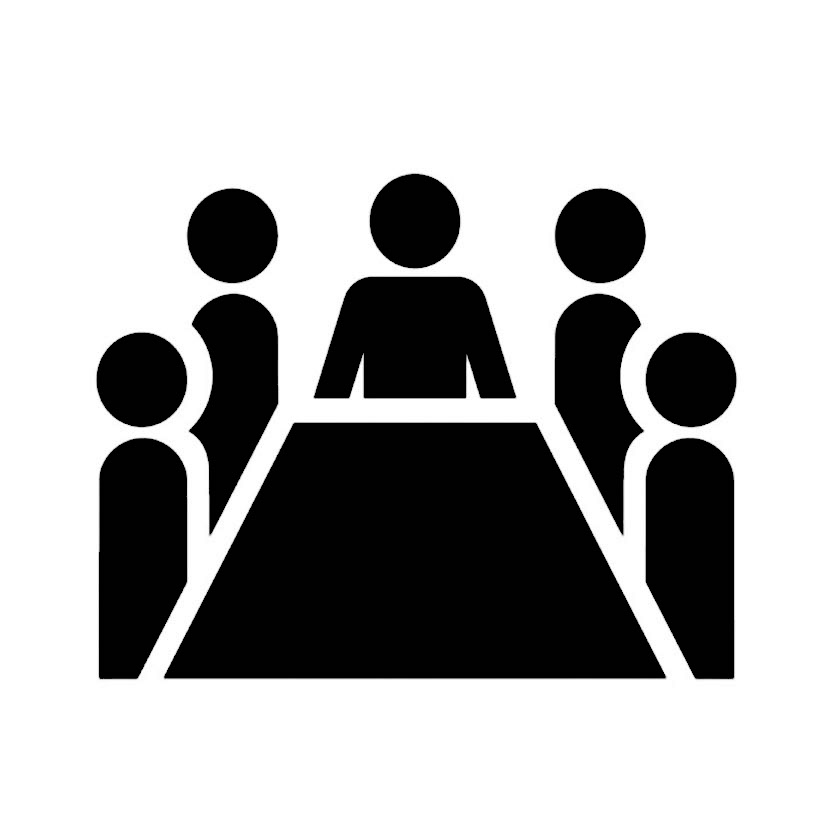 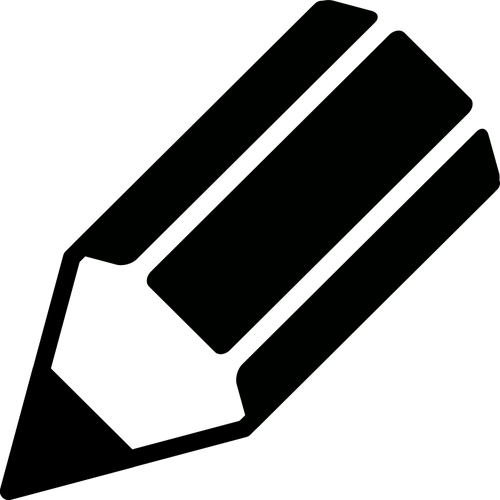 第 7 天
第 8 天
第 6 天
招聘
招聘
6 个月
演练、模拟
小组讨论等
实地（陪同、审核、考察、“阴影区”等）
培训师进行演示
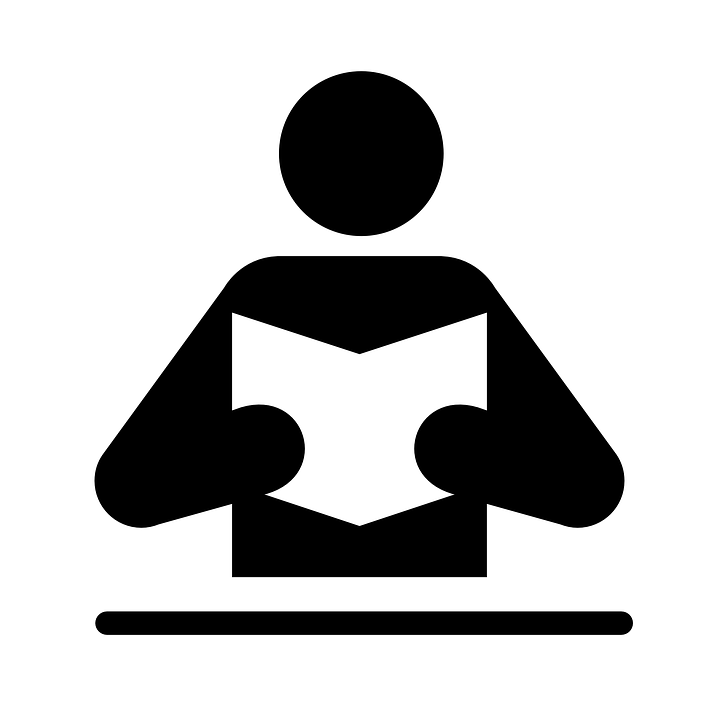 在线学习、自我培训
虚拟教室
个人工作、参考阅读等
与参与者交流、管理层演示等
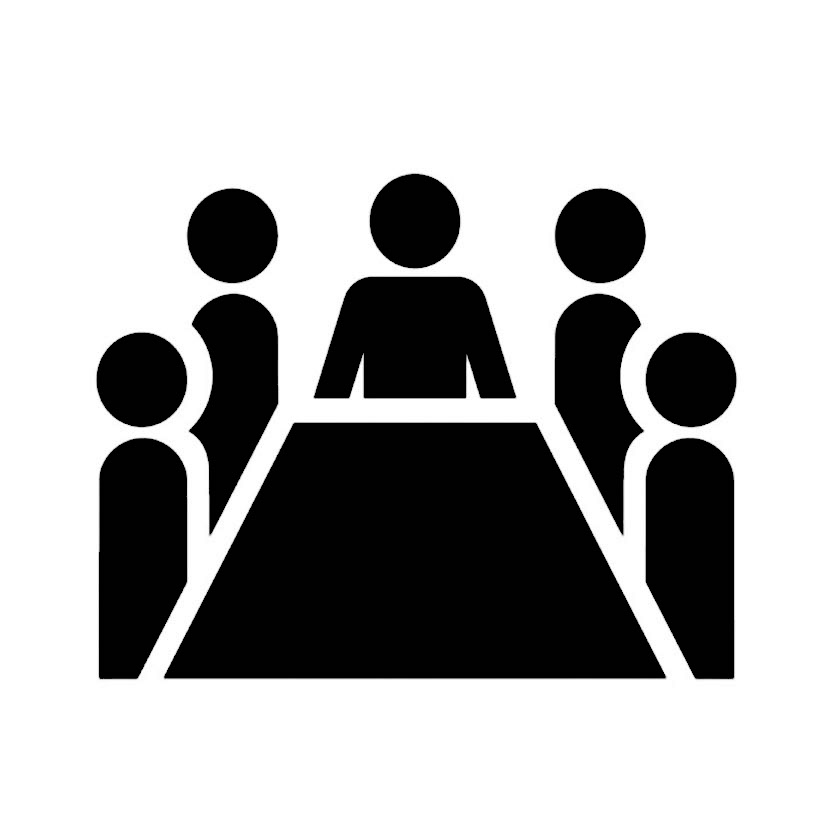 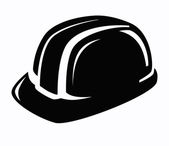 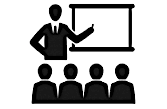 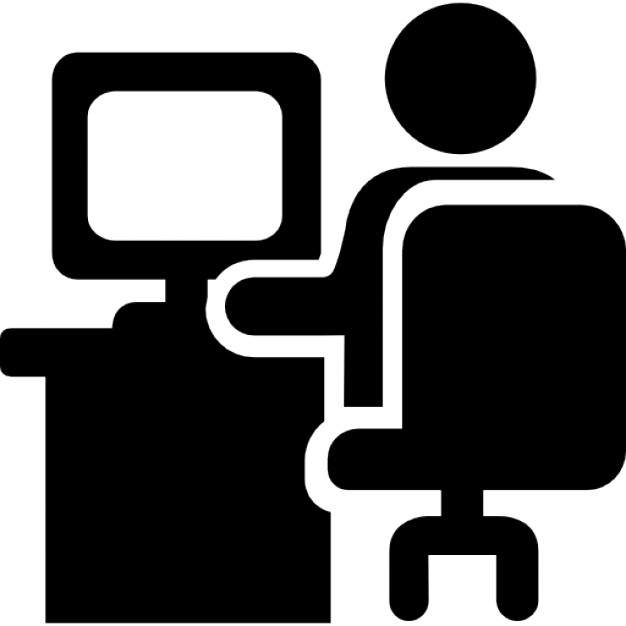 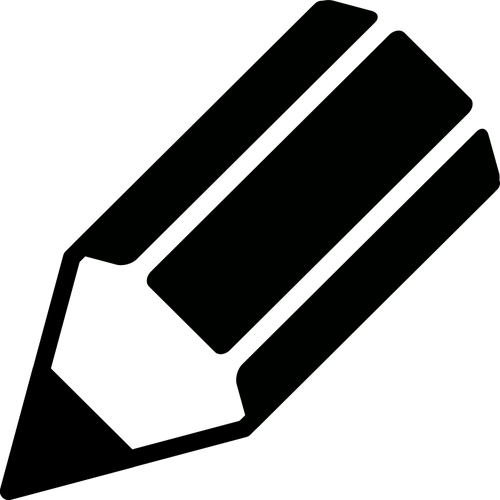 15
课程 4 - 加油员、司机、运营复合型操作员
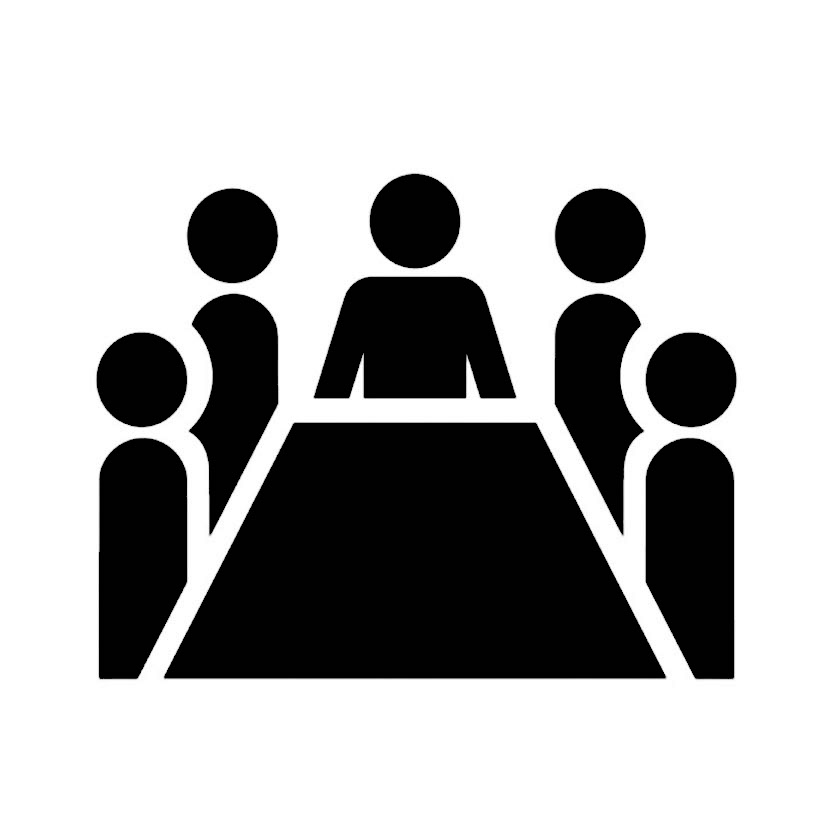 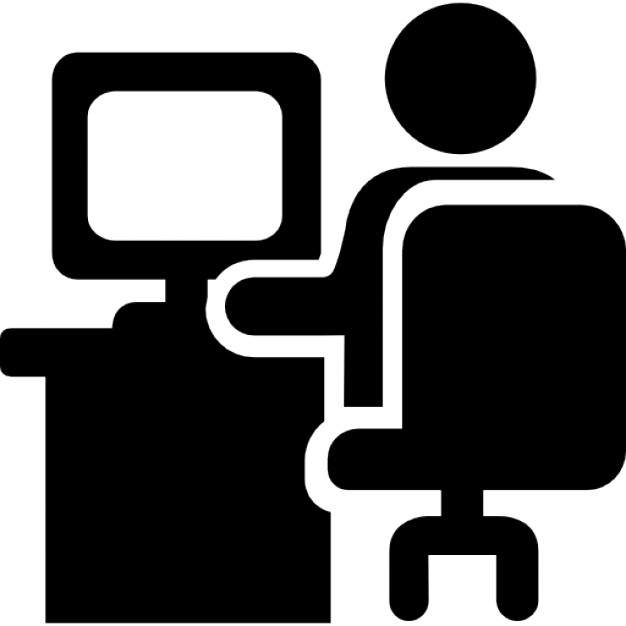 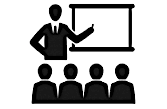 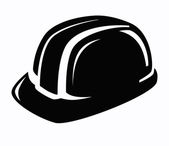 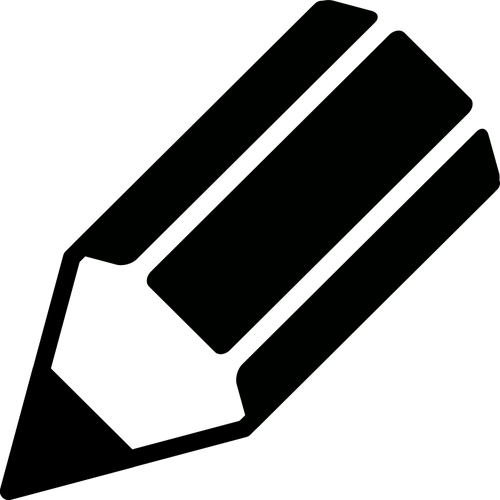 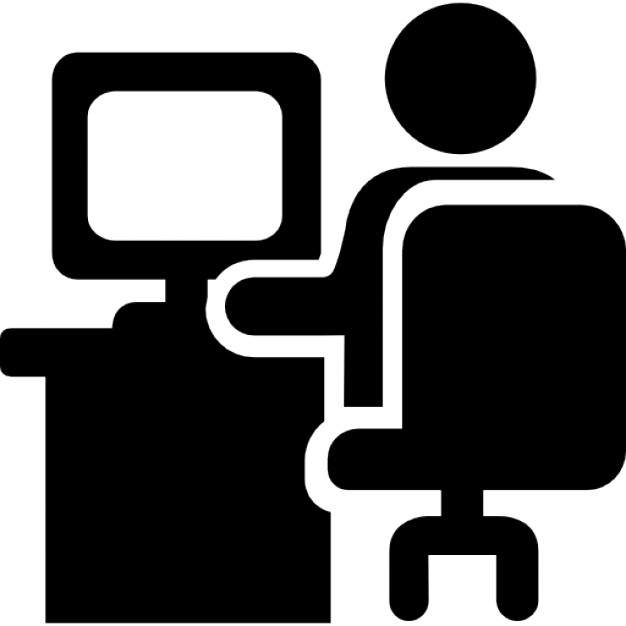 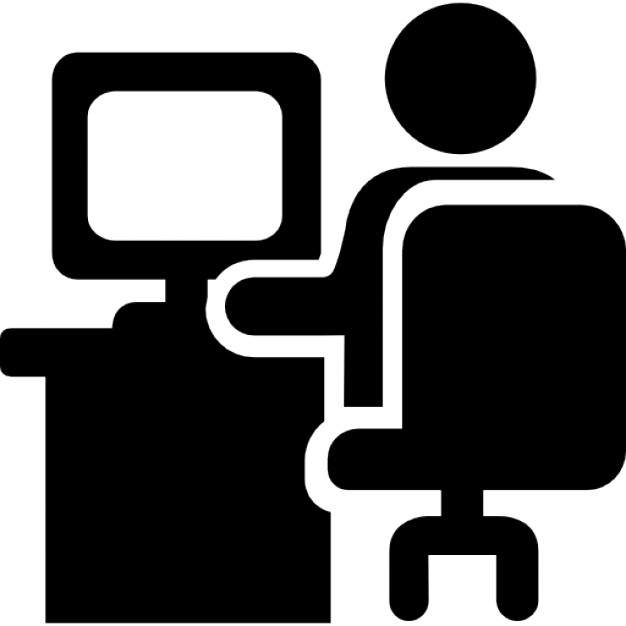 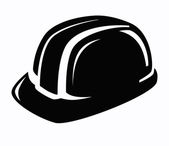 简化整体共同核心（2 天）
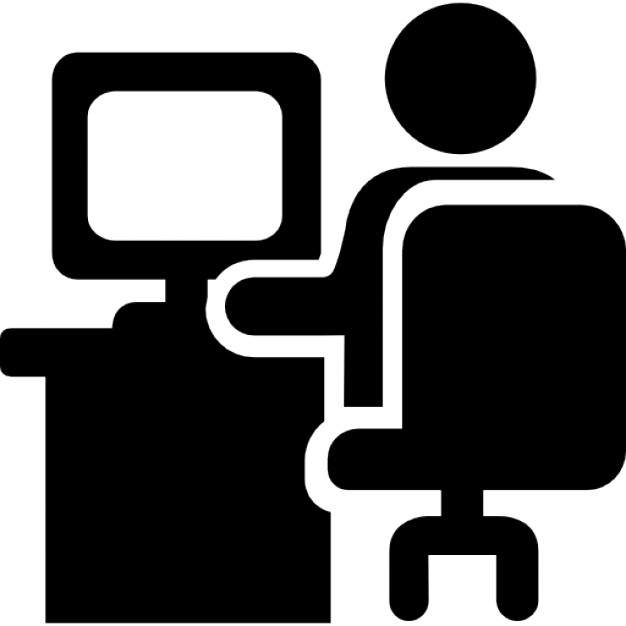 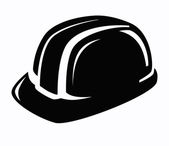 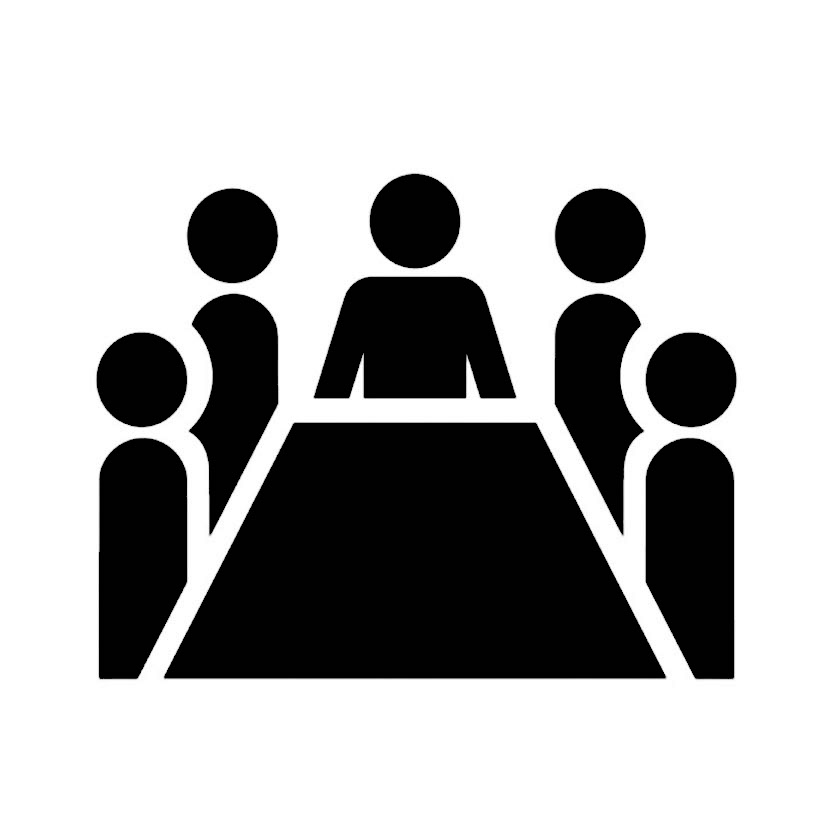 第 4 天
第 3 天
招聘
3 个月
演练、模拟
小组讨论等
实地（陪同、审核、考察、“阴影区”等）
培训师进行演示
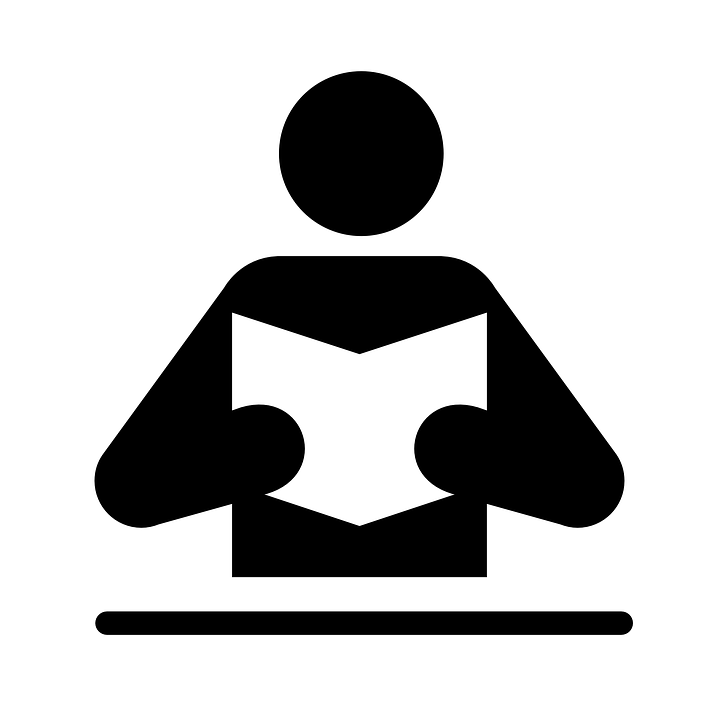 在线学习、自我培训
虚拟教室
个人工作、参考阅读等
与参与者交流、管理层演示等
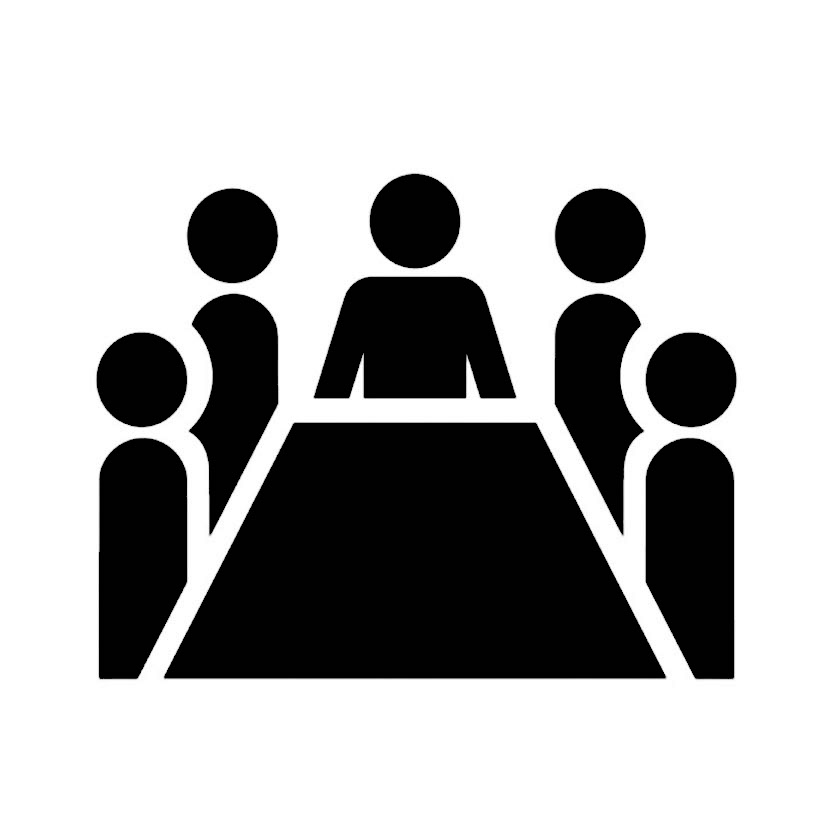 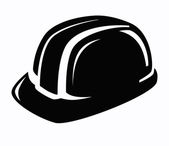 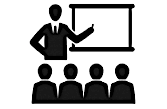 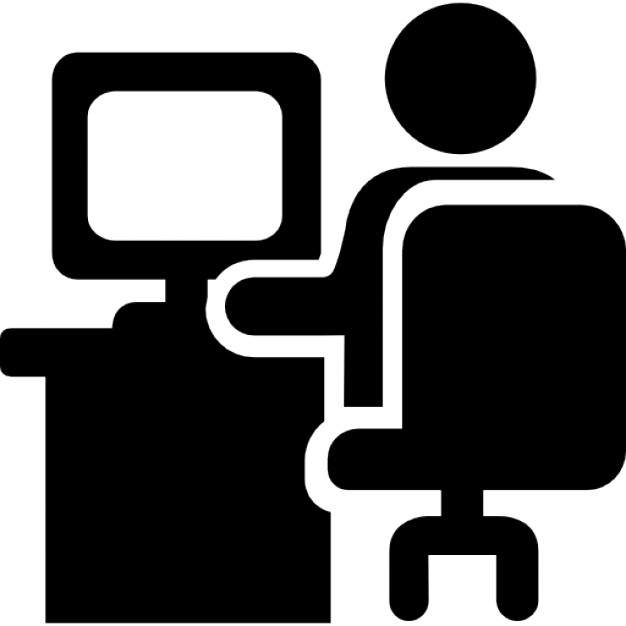 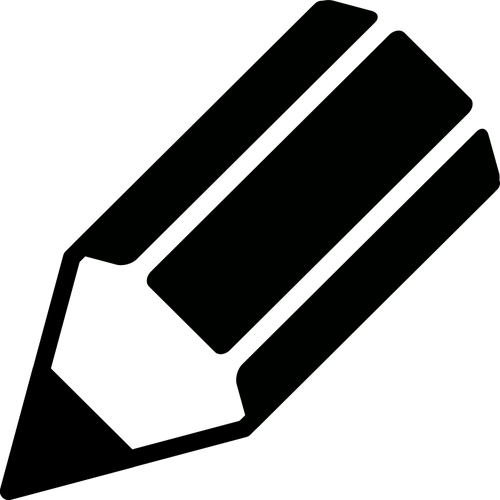 16